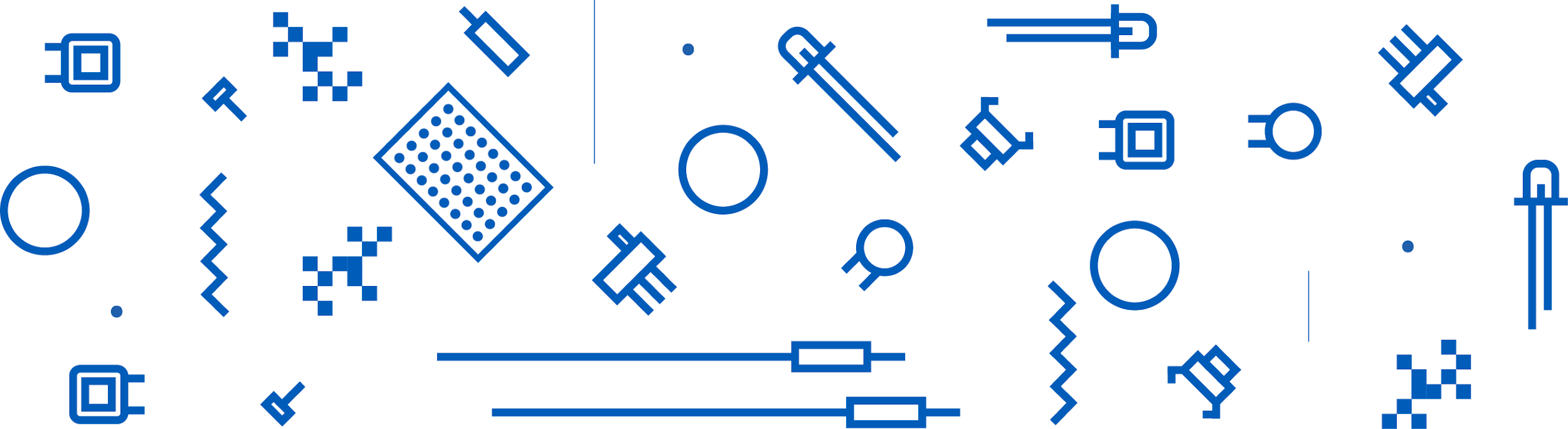 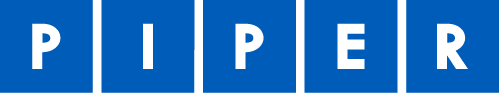 Color Sensor
Lesson 1 - What is Color?
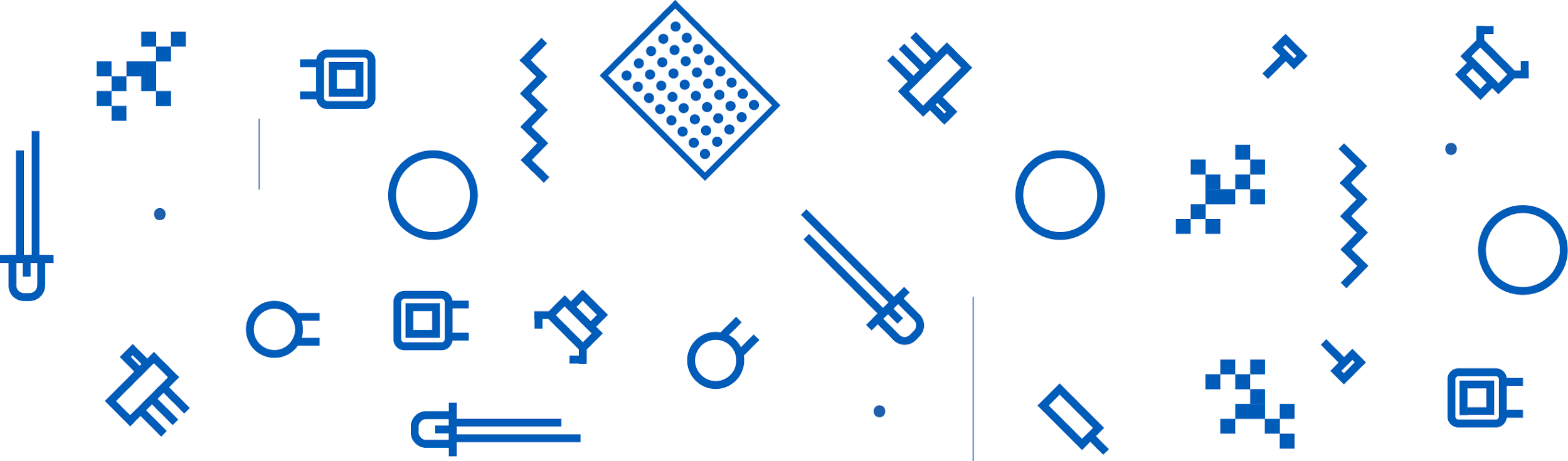 [Speaker Notes: In this lesson, students explore different types of waves. In their comparisons, students come to identify two properties that determine their behavior: wavelength and frequency. Then, students will explore 4 types of waves: radio, micro-, infrared and x-ray. The Graphic Organizer can be used as a tool for recording their observations.]
WAVELENGTH
Using your 3 waves, label each wavelength:
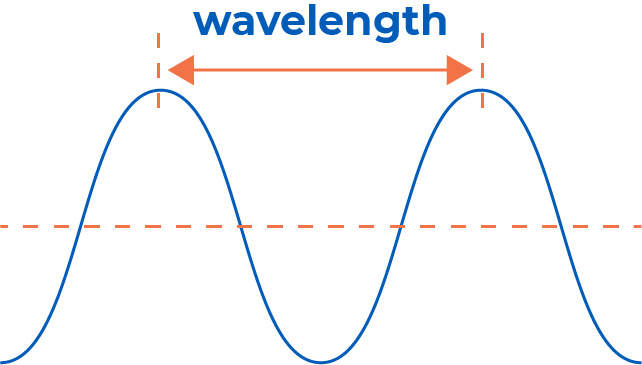 How did the movement affect the wavelength?
COLOR SENSOR
Compare wavelengths:
Which wave has the highest?
Which wave has the lowest?
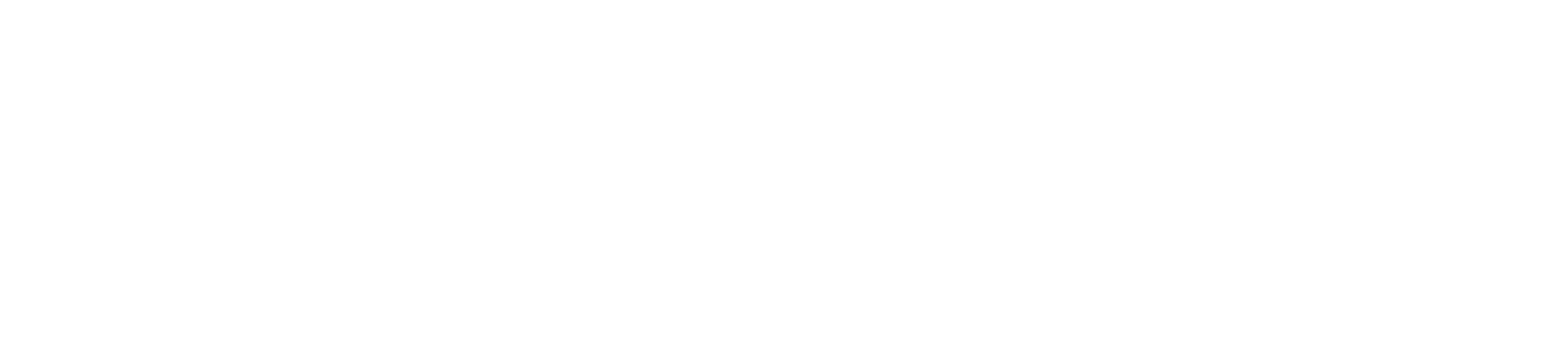 ‹#›
[Speaker Notes: Slides 2, 3 and 4 can be used to introduce wavelength and frequency. Students should use the drawings of the 3 waves they created.]
FREQUENCY
Label each frequency:
How did the movement affect the frequency?
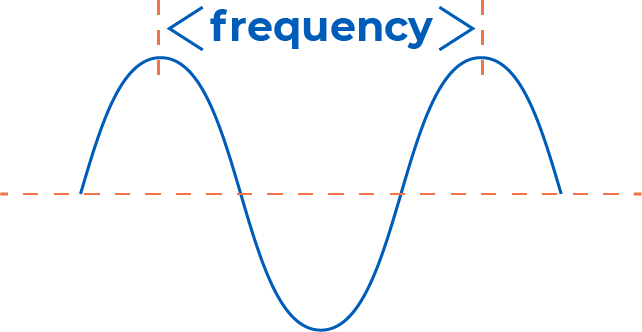 COLOR SENSOR
Compare frequencies:
Which wave has the highest?
Which wave has the lowest?
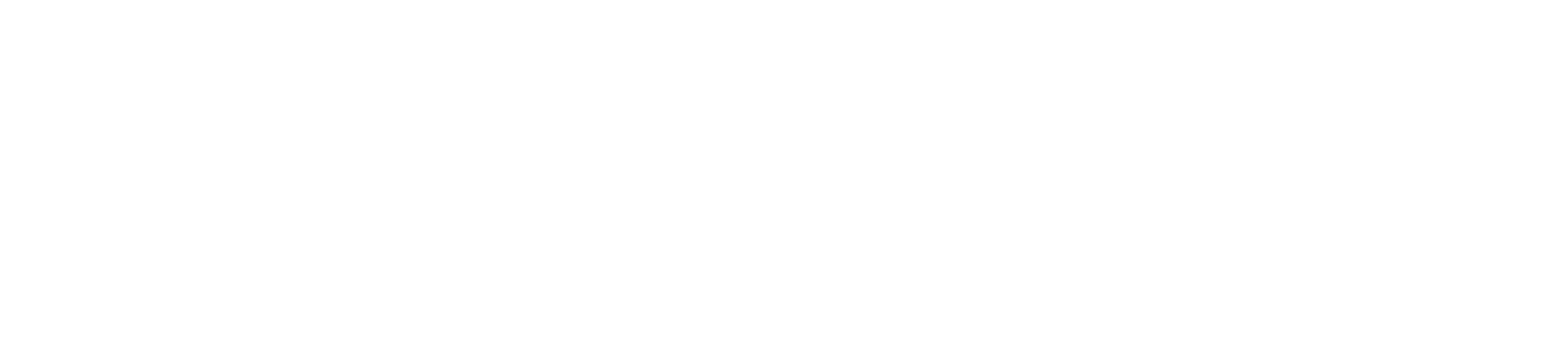 ‹#›
[Speaker Notes: After students have labeled the wavelengths for each wave, have them repeat with the frequency.]
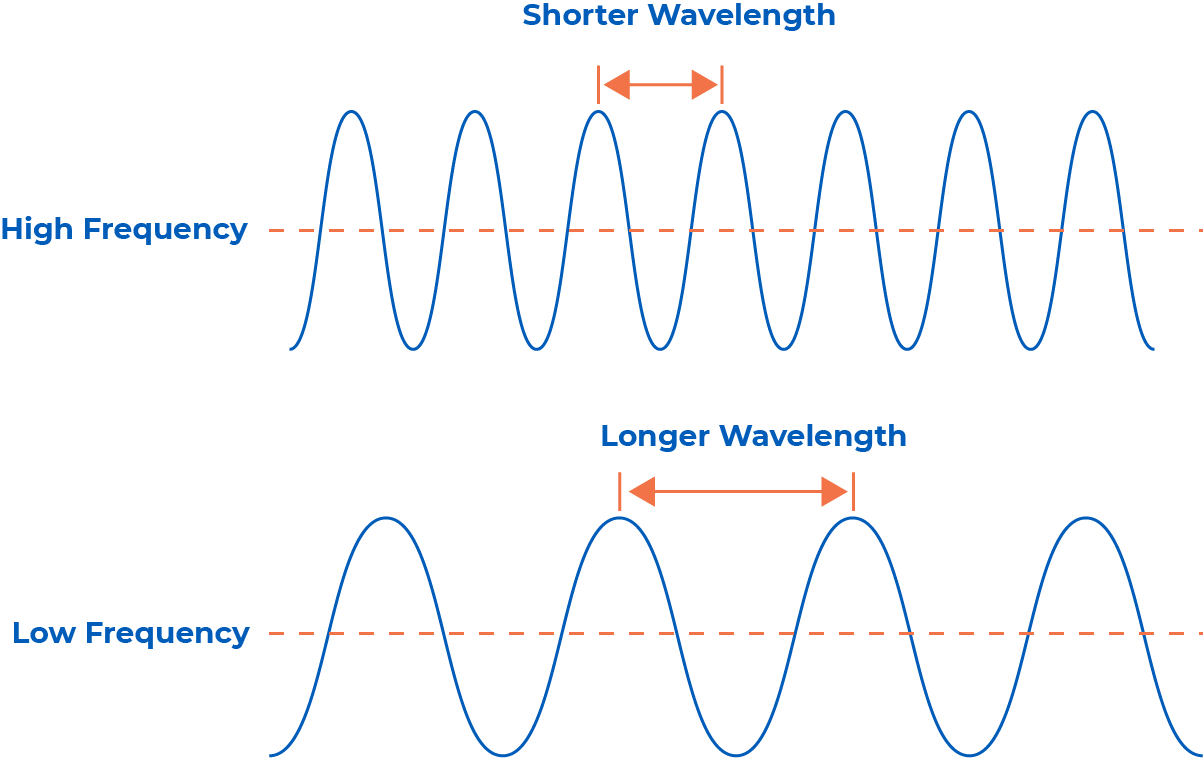 The wave with the most movement had the shortest wavelength and highest frequency.
WAVELENGTH  
& FREQUENCY
The wave with the least movement had the longest wavelength and lowest frequency.
COLOR SENSOR
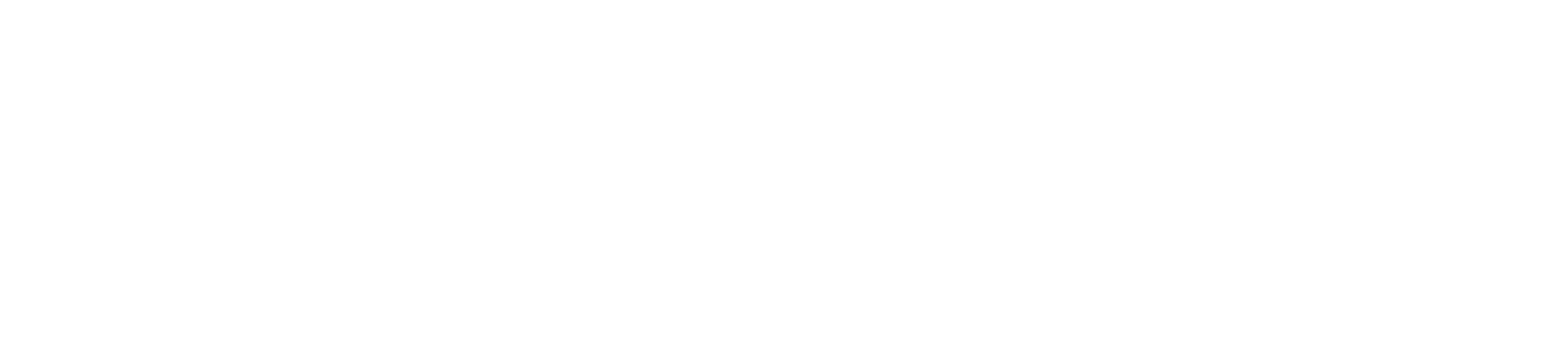 We will explore four types of waves with different wavelengths and frequencies.
‹#›
[Speaker Notes: Students can check their guesses with this slide. You can also use this slide to introduce the day’s exploration. (Overlapping text is animated and will not appear overlapping during the presentation .)]
ELECTROMAGNETIC
SPECTRUM
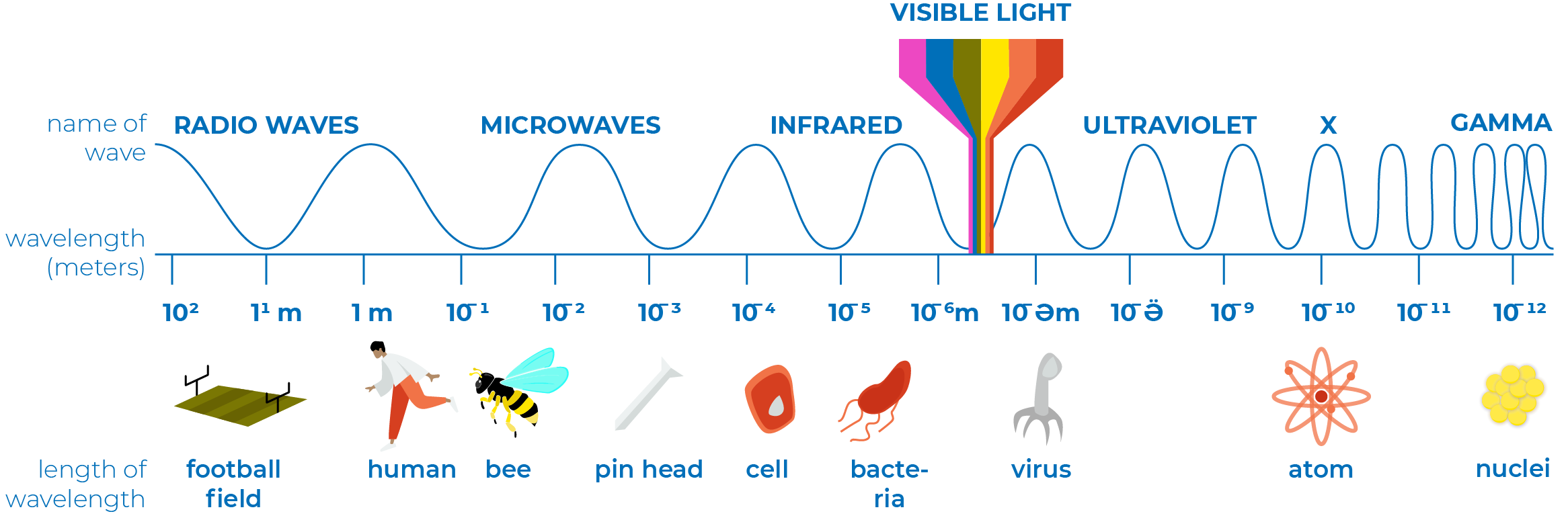 COLOR SENSOR
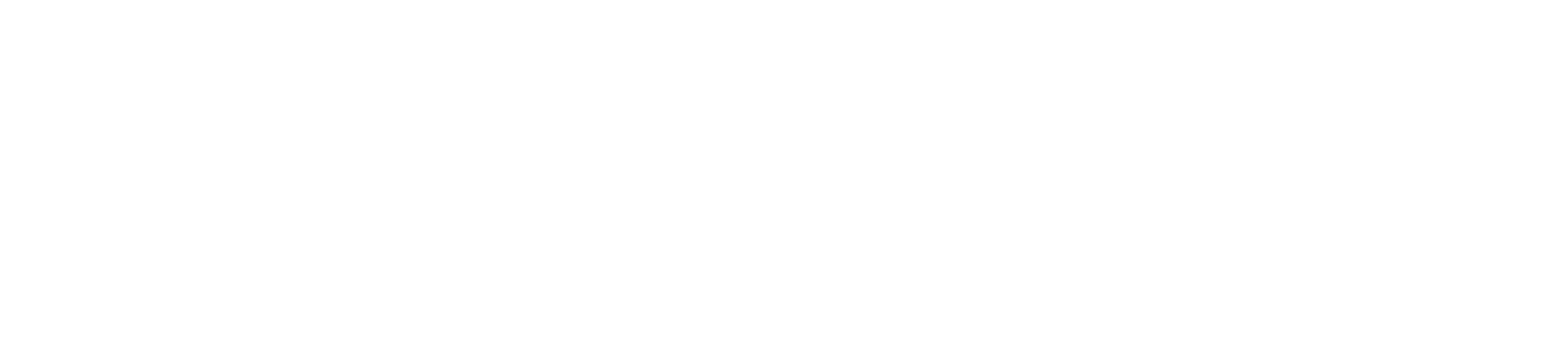 The Electromagnetic Spectrum
‹#›
[Speaker Notes: After students have explored radio, micro-, infrared and x-rays, they will create a complete spectrum on their graphic organizers.]
RADIO WAVES
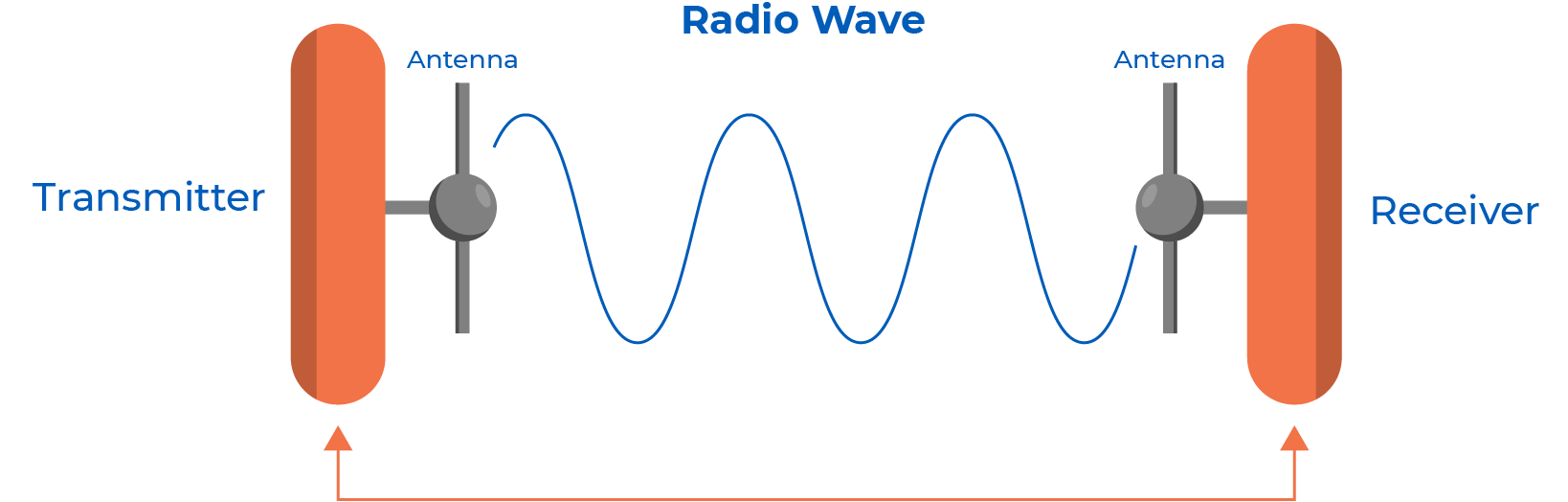 COLOR SENSOR
What are some properties of Radio waves?
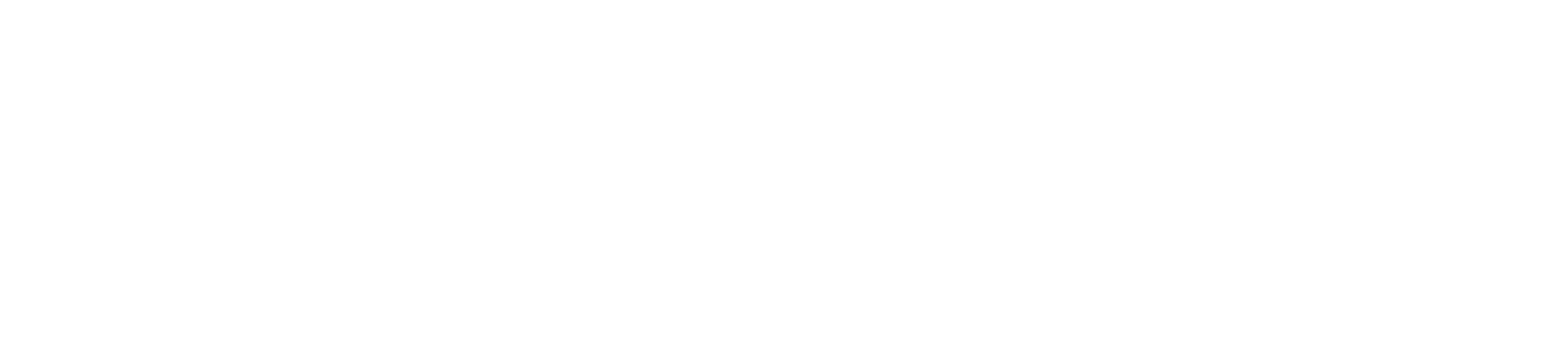 ‹#›
[Speaker Notes: Have students share what they learned from their expert groups.]
MICROWAVES
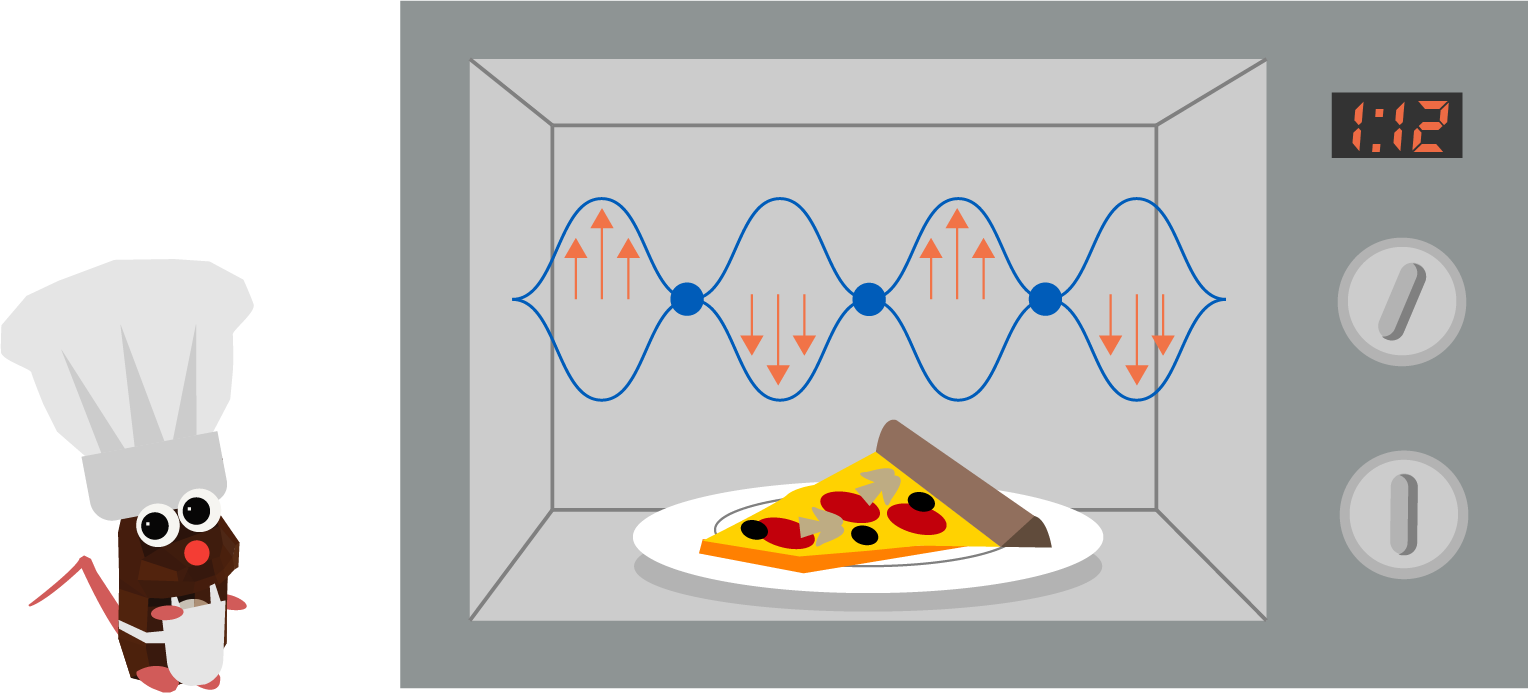 COLOR SENSOR
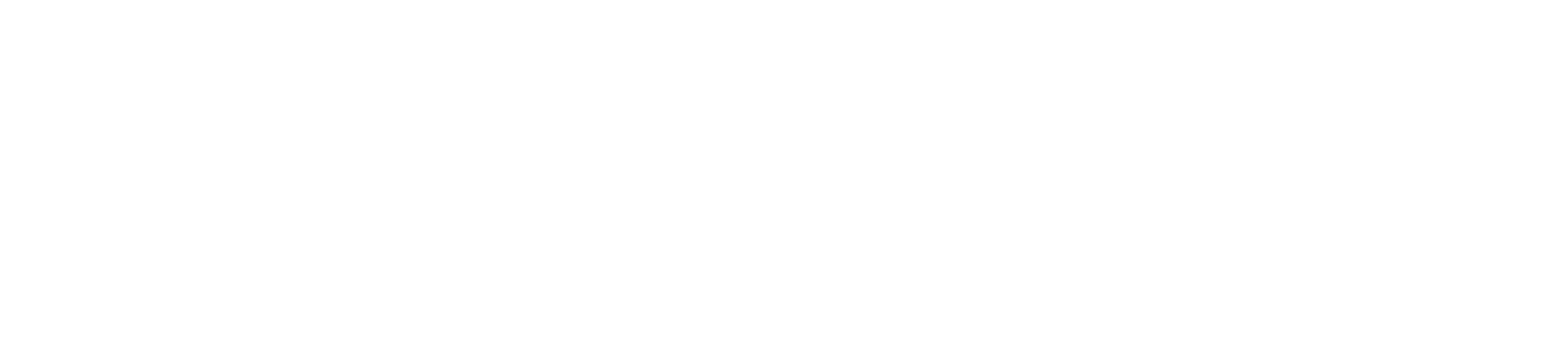 What are some properties of Microwaves?
‹#›
[Speaker Notes: Have students share what they learned from their expert groups.]
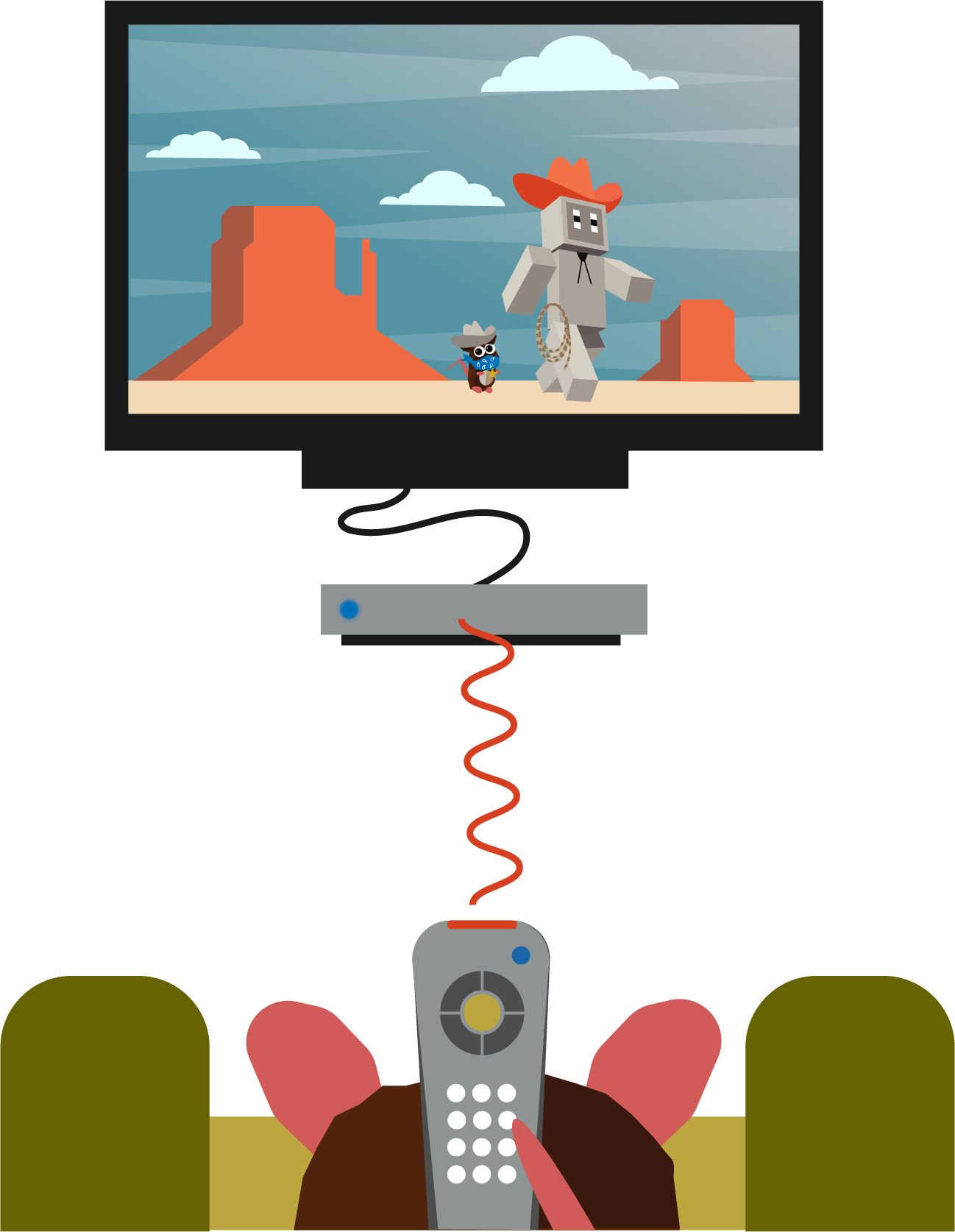 INFRARED
WAVES
COLOR SENSOR
What are some properties of Infrared waves?
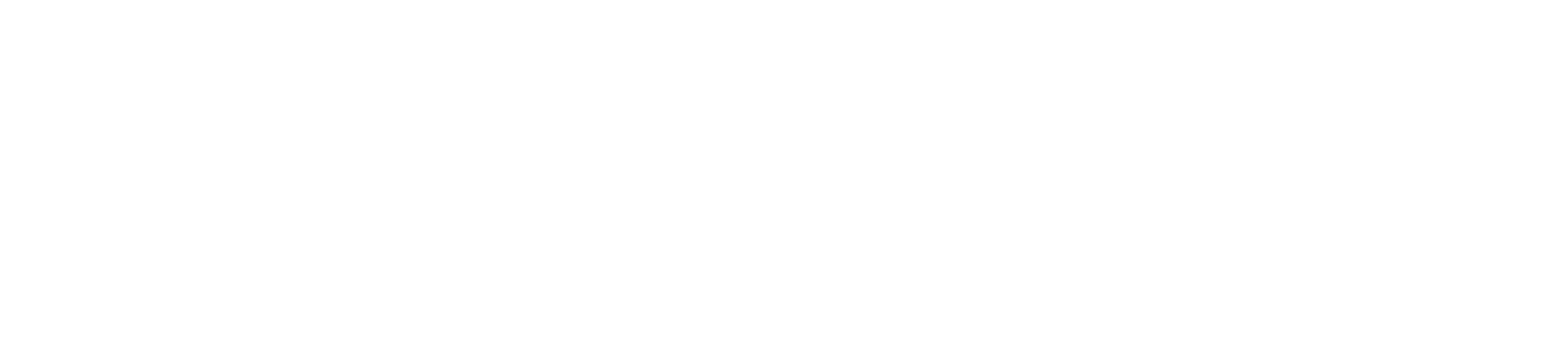 ‹#›
[Speaker Notes: Have students share what they learned from their expert groups.]
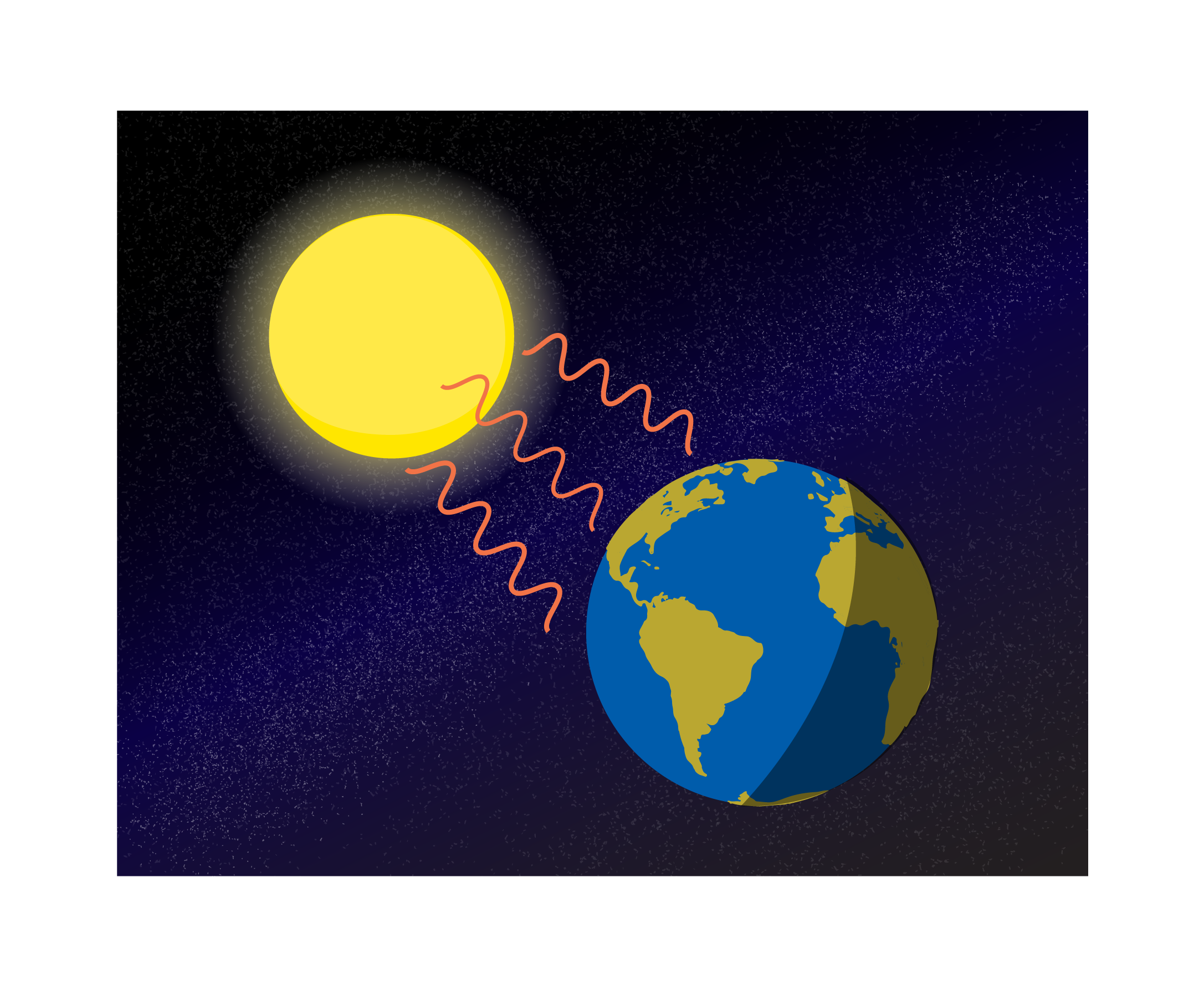 ULTRAVIOLET
WAVES
COLOR SENSOR
What are some properties of Ultraviolet waves?
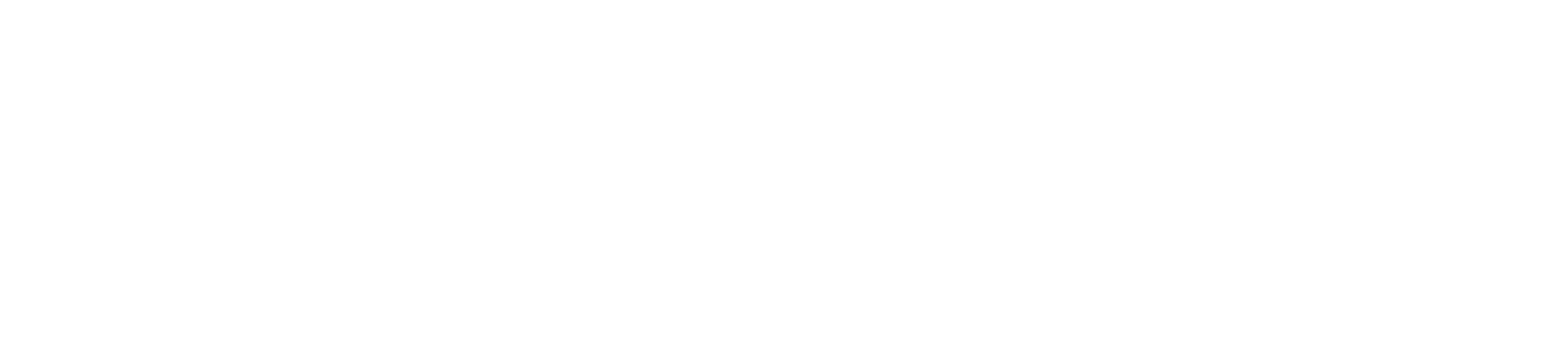 ‹#›
[Speaker Notes: Have students share what they learned from their expert groups.]
VISIBLE LIGHT
All of the waves we explored today are forms of light, but we only can see a small part of the spectrum.
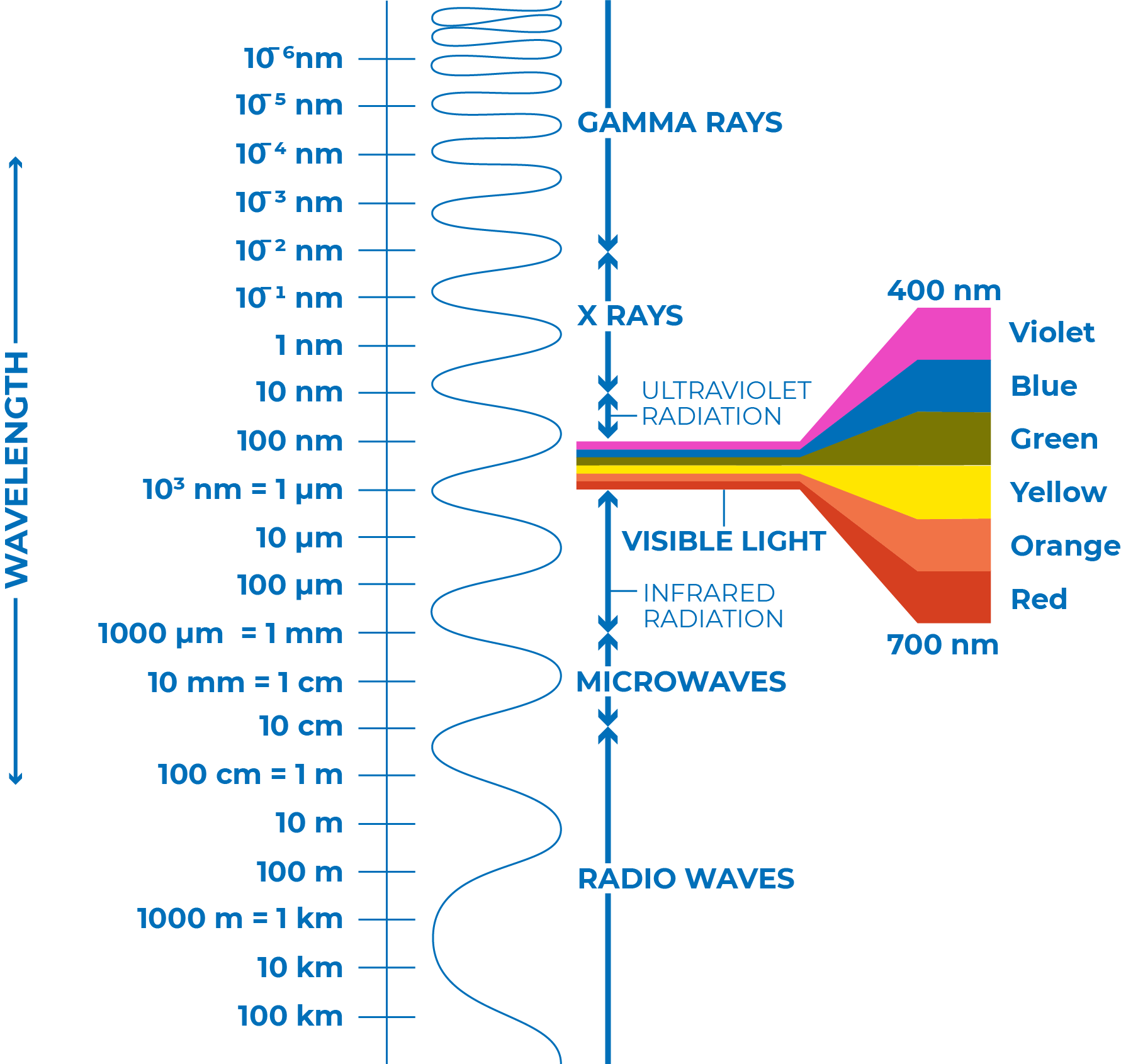 The visible spectrum has a specific wavelength and frequency that allows humans to perceive it.
COLOR SENSOR
We will explore how humans perceive color during Lesson 2.
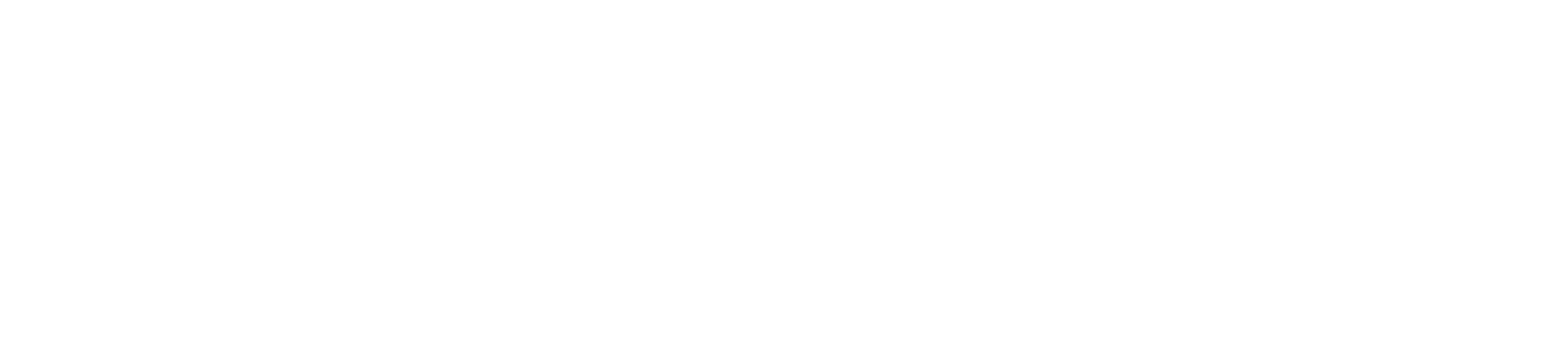 ‹#›
[Speaker Notes: Students can identify the wavelength for each of the waves on the spectrum. During Lesson 2, students will explore how our eyes perceive color.]
VISIBLE LIGHT
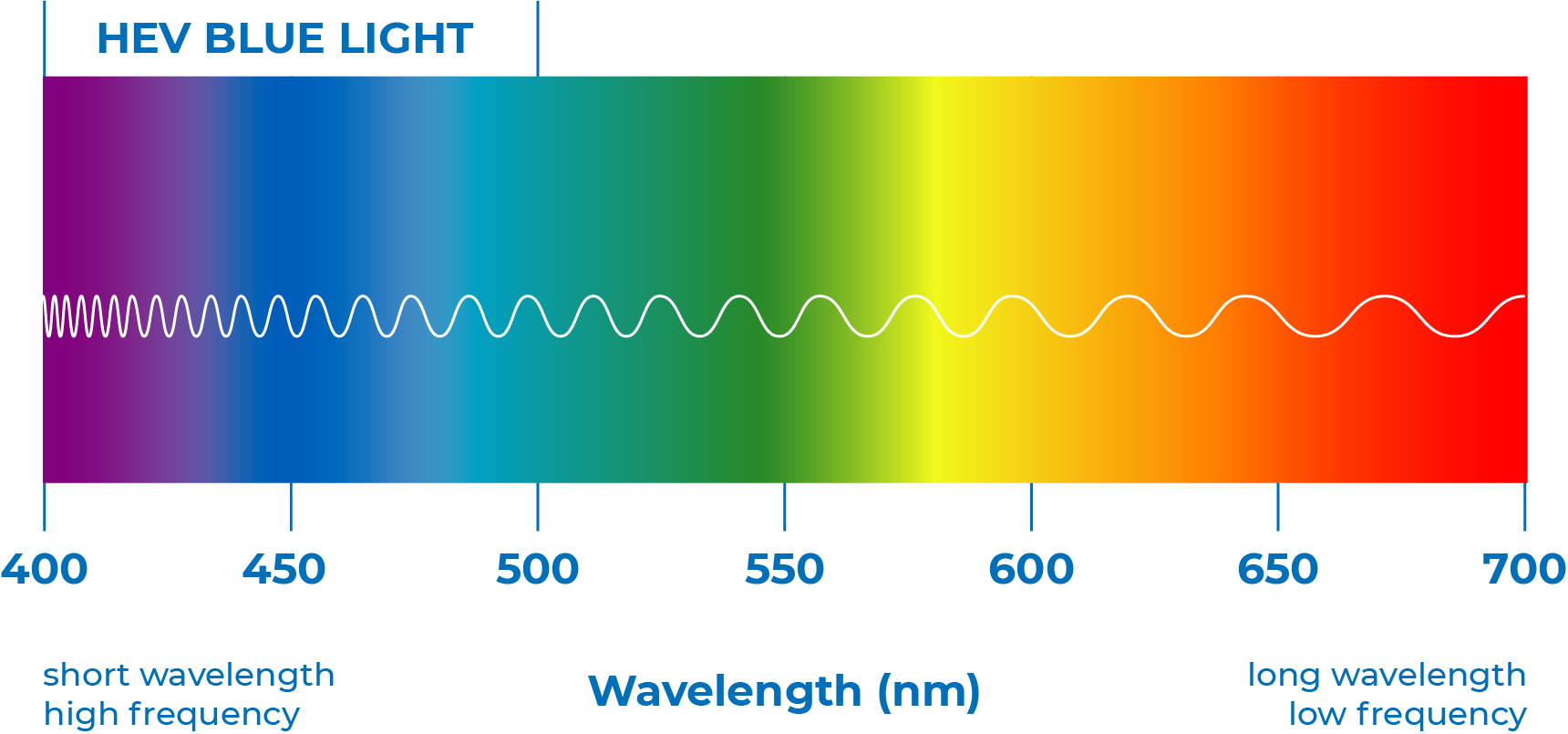 ROYGBIV is a way to remember the sequence of colors of light, from longest to shortest wavelength.
COLOR SENSOR
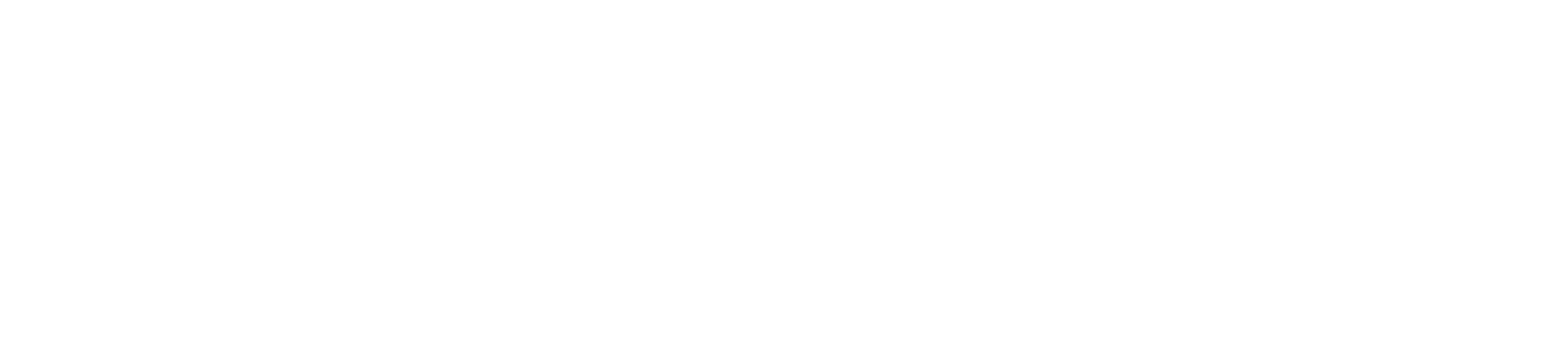 ‹#›
[Speaker Notes: This chart shows the different wavelengths for each color.]
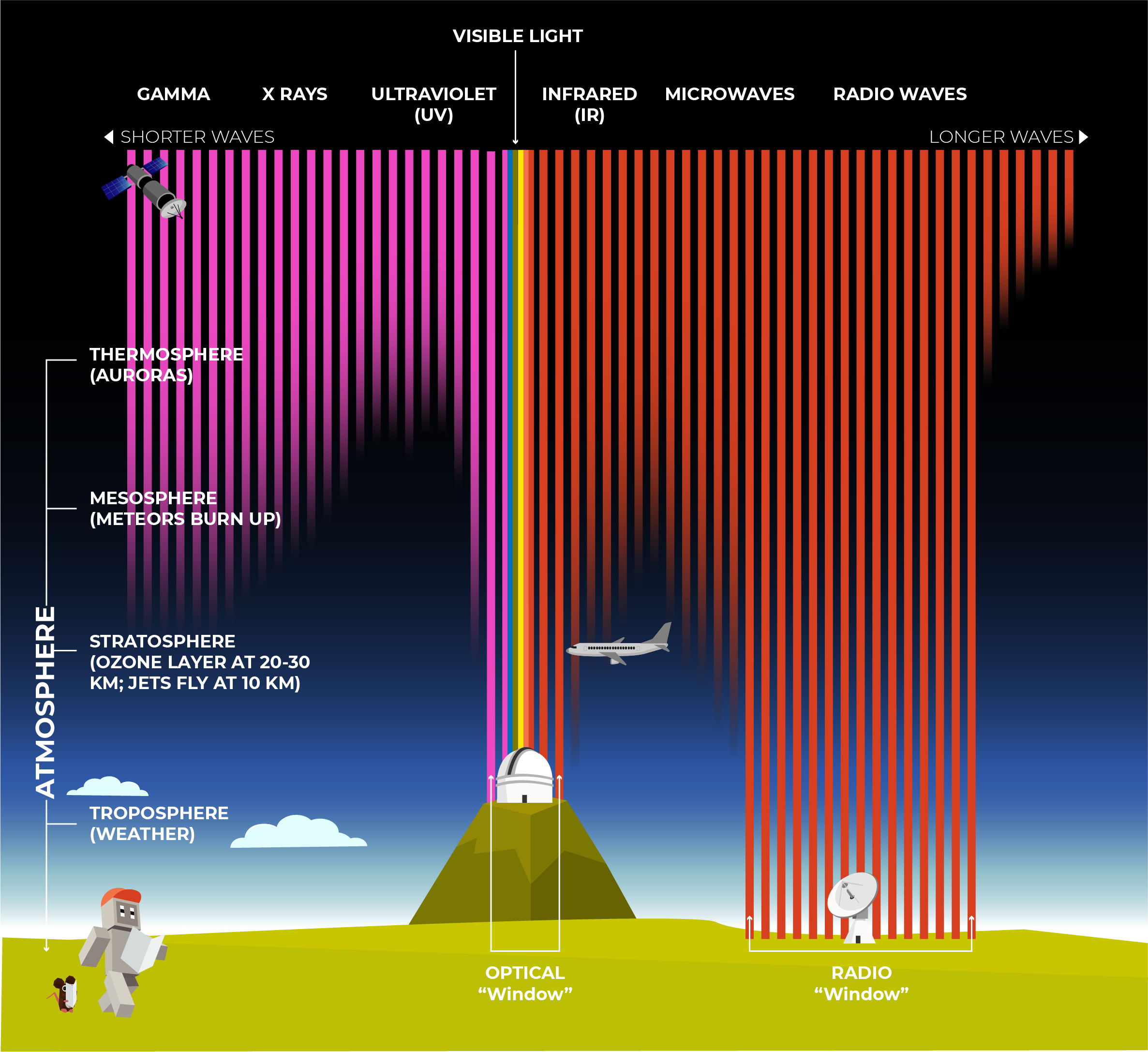 ATMOSPHERE
COLOR SENSOR
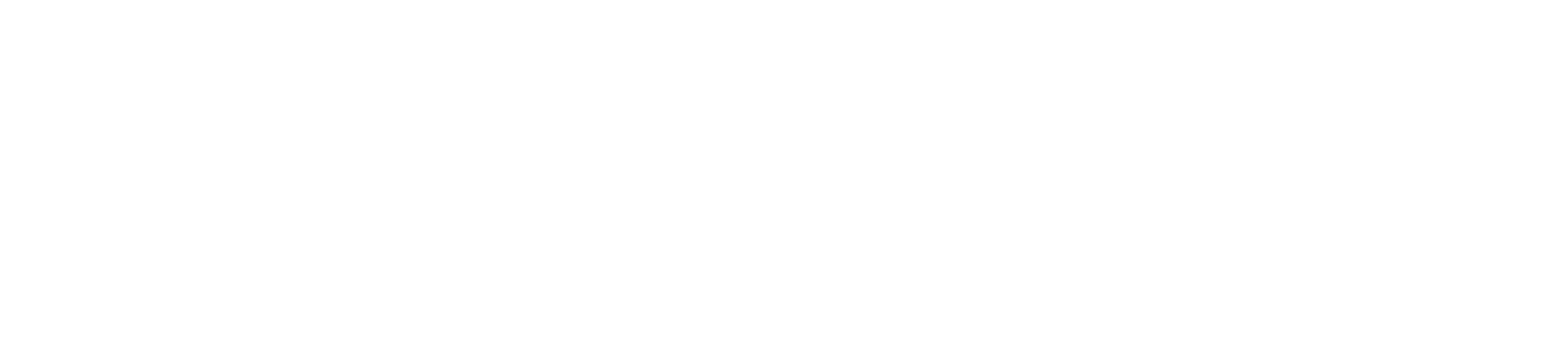 How do you think our atmosphere affects waves?
‹#›
[Speaker Notes: Most electromagnetic radiation from space is unable to reach the surface of the Earth. Radio frequencies, visible light and some ultraviolet light makes it to sea level. Astronomers can observe some infrared wavelengths by putting telescopes on mountain tops.]
Reflect!
REFLECT
Respond to these writing prompts:

What waves do you deal with in your everyday life? 
How do you interact with these waves?
COLOR SENSOR
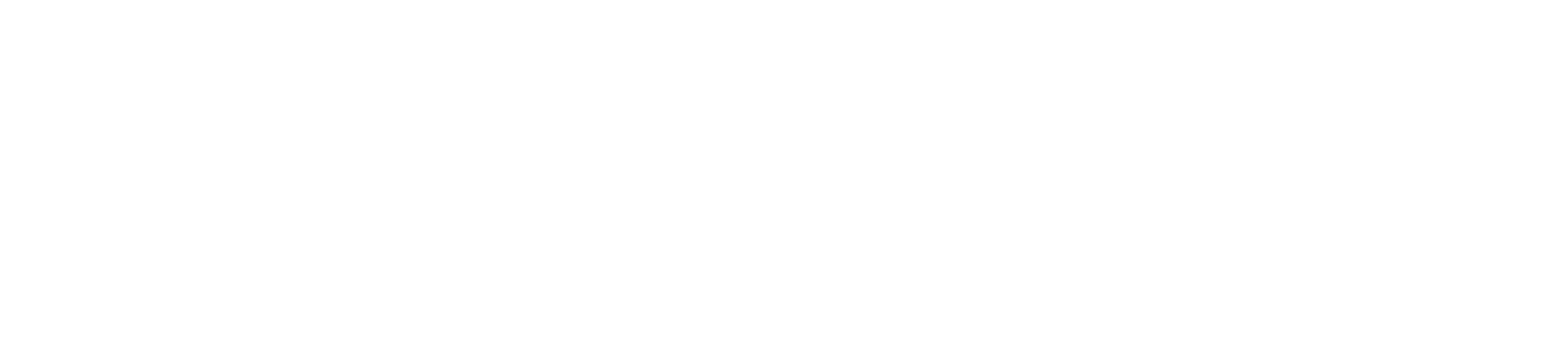 ‹#›
[Speaker Notes: Collect these exit slips as a reflective assessment.]